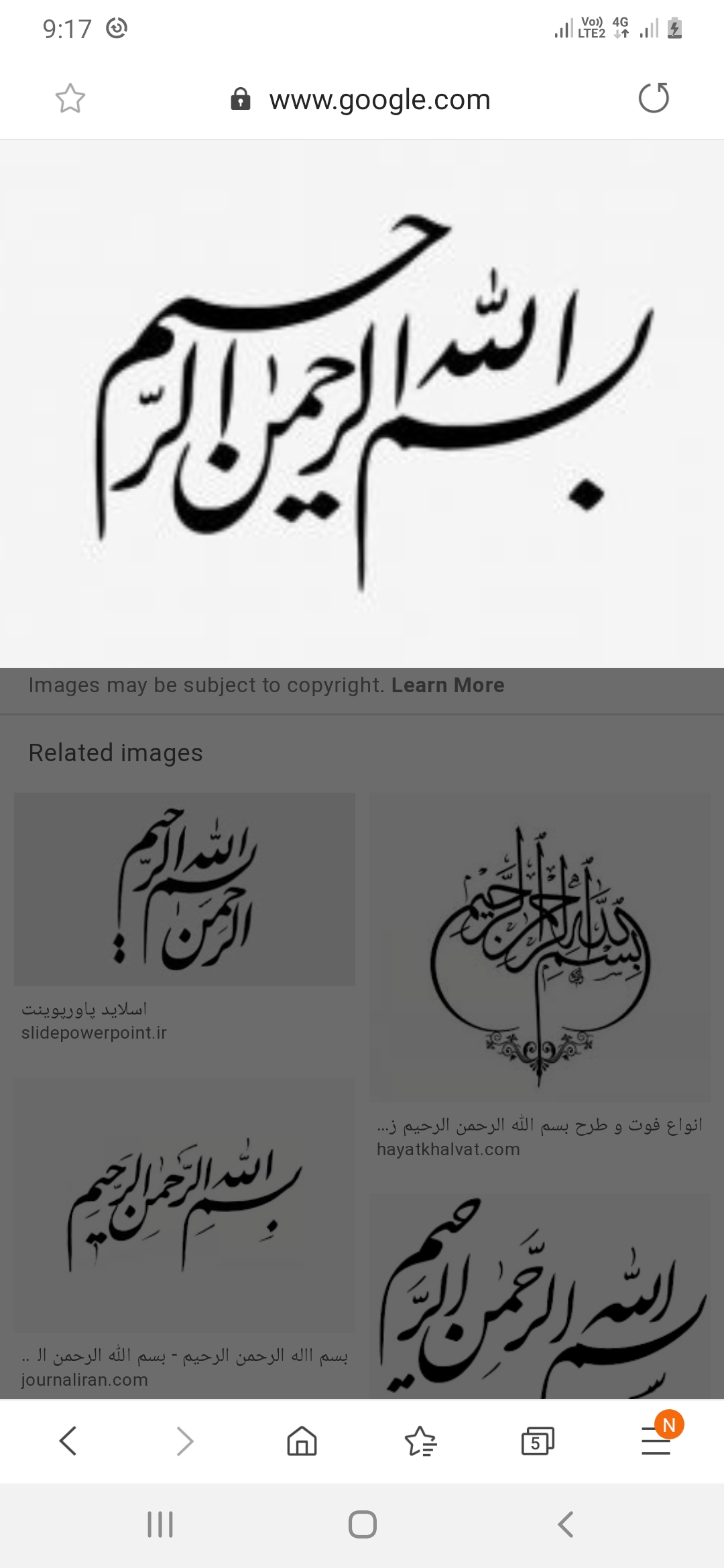 آموزشکده فنی و حرفه ای دختران ارومیه
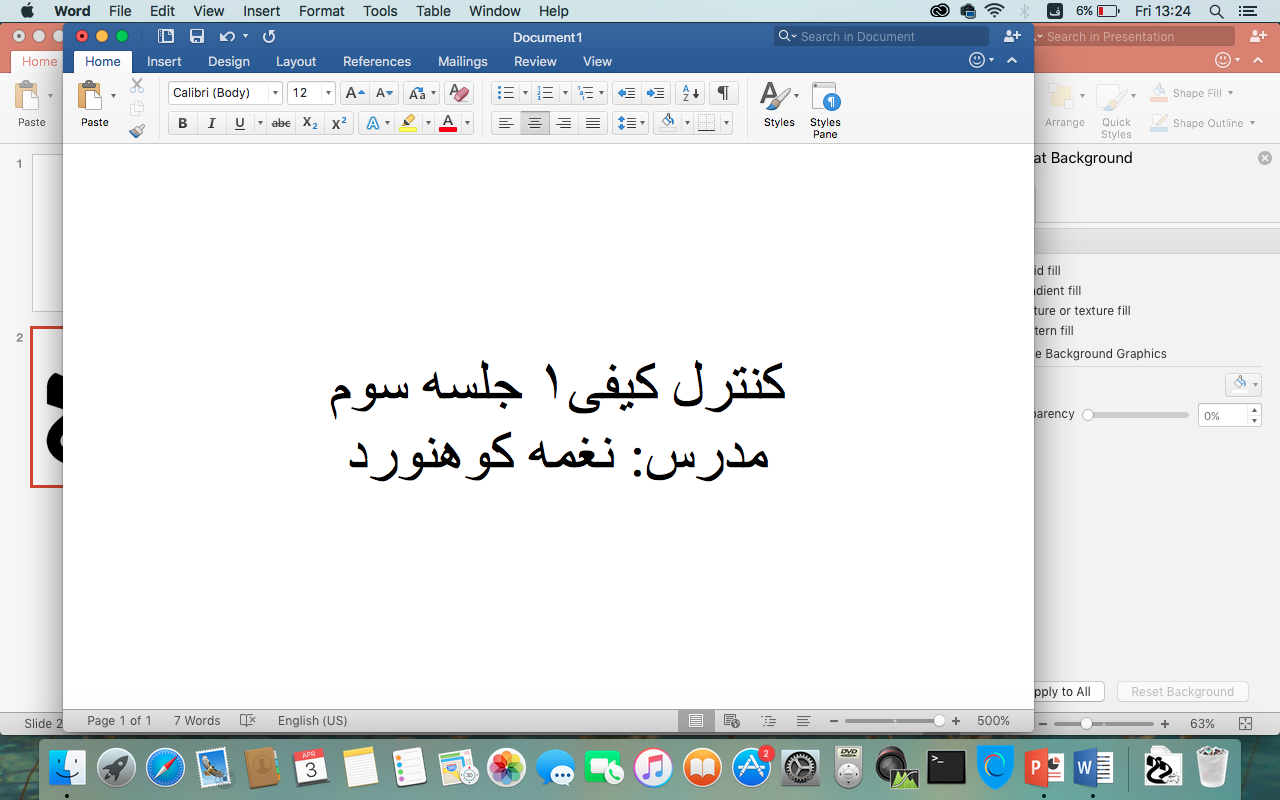 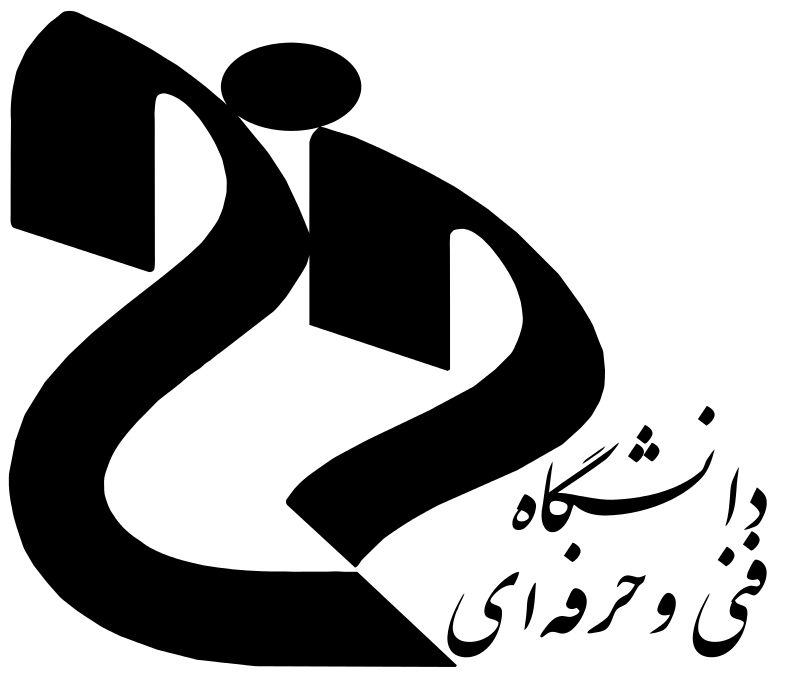 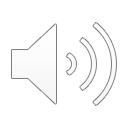 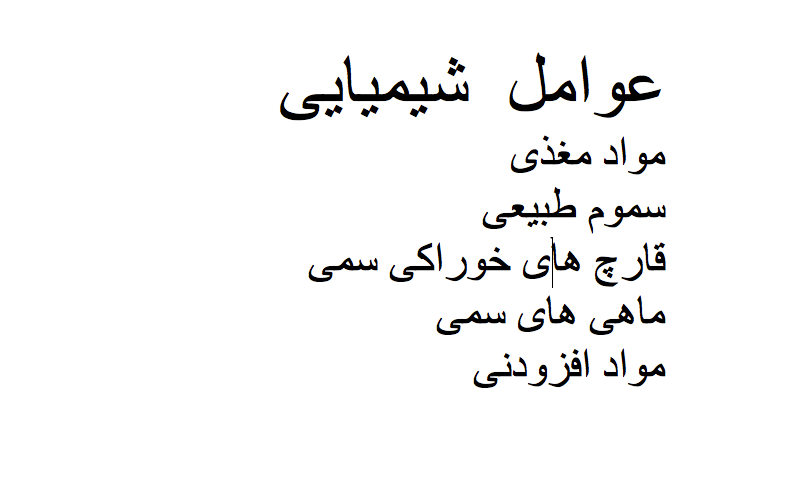 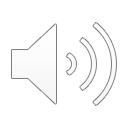 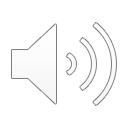